Chapter 3 Lecture 1: Particles, droplets & bubbles 8 february 2021
Abstraction of chapter 3.1.1
Training exercise 3.1
Application
Schedule:
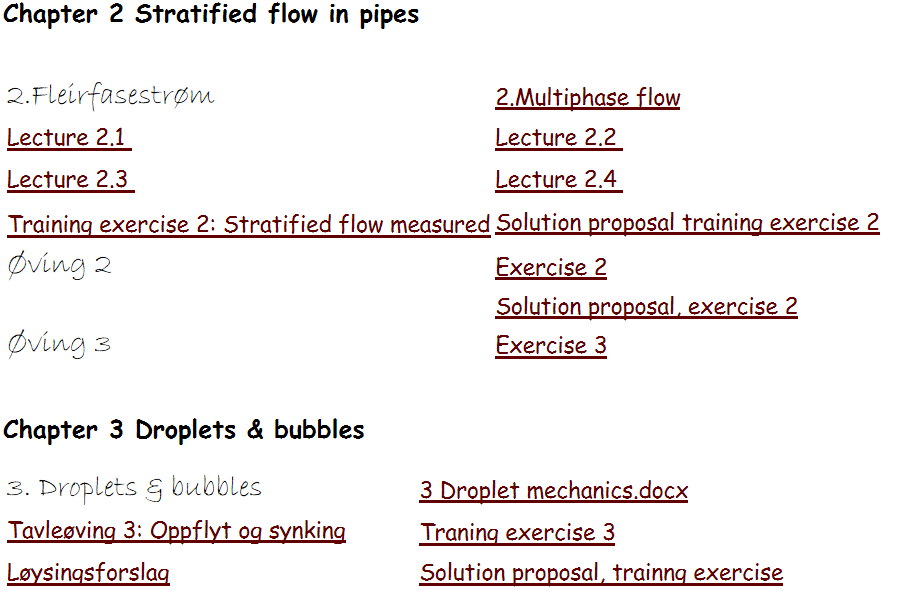 Sinking (falling)
Aristoteles: Heavier objects fall faster
 
Galilei’s Pisa tower experiment:
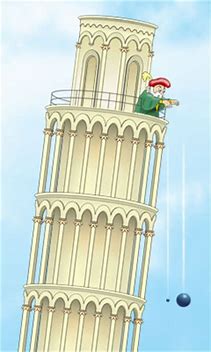 Sinking (falling) velocity of solid objects
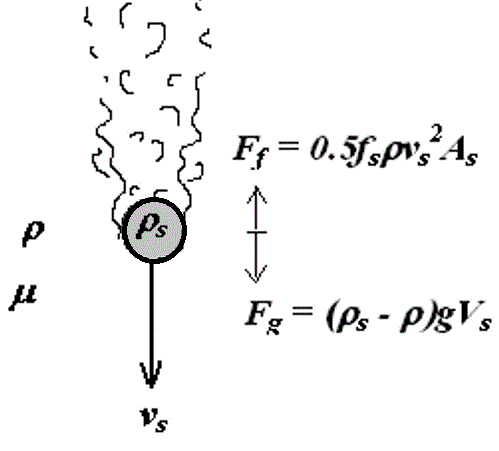 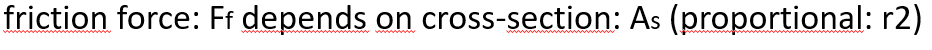 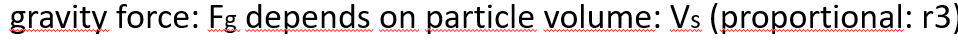 Heavier objects: larger, or denser fall faster. Galileo was wrong.
Sinking  velocity of solid objects: Quantification
Stationary velocityforce balance:
Considering spheric particle (ball):




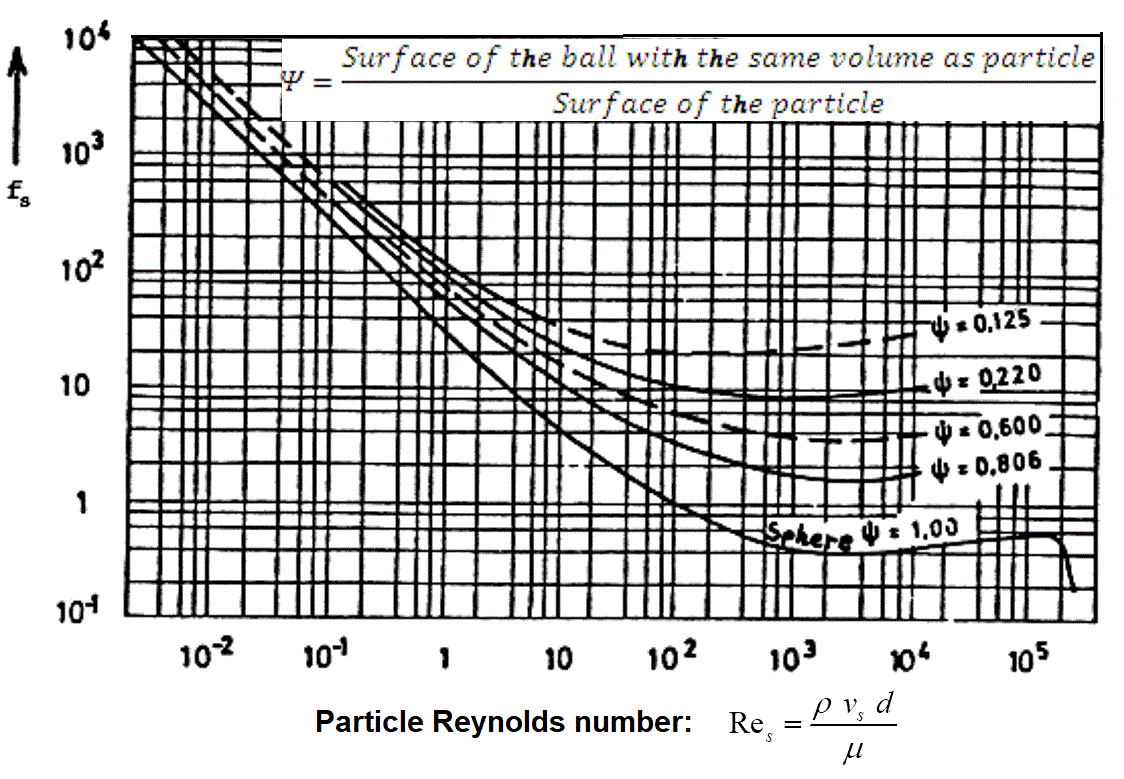 How to predict sinking velocity
Challenge: Sinking velocity depends on Reynolds number.
Solution: Iteration
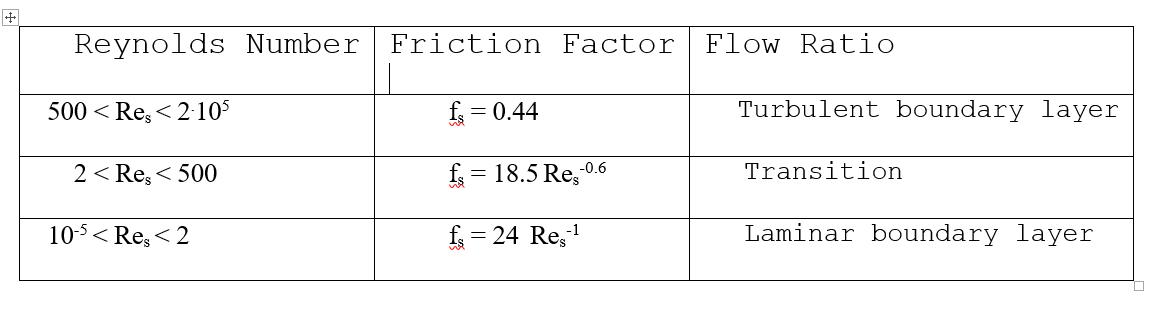 Application (particles/droplets of given size)
Sand management, sand accumulation (Training exercise 3.1)
Separator design (allowable size of escaping droplets droplet)
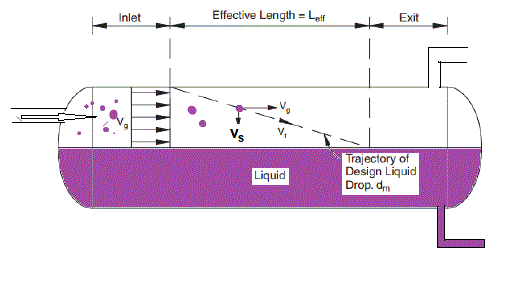